Nebraska
Livestock Expansion
06.27.28
The Future: 
An emerging new world
New and InnovativeFood ChainAlliances
Opportunities forDairy
Processing
30,000 cows
Opportunities forBeef
Innovative Models:
	Finishing
	Cow/Calf
OpportunitiesforPork
30+ permits w/NDEQ
Lender/Leader meetings
Opportunitiesfor Poultry
Broilers
Layers
Hatcheries  
 (laying hen, turkey)
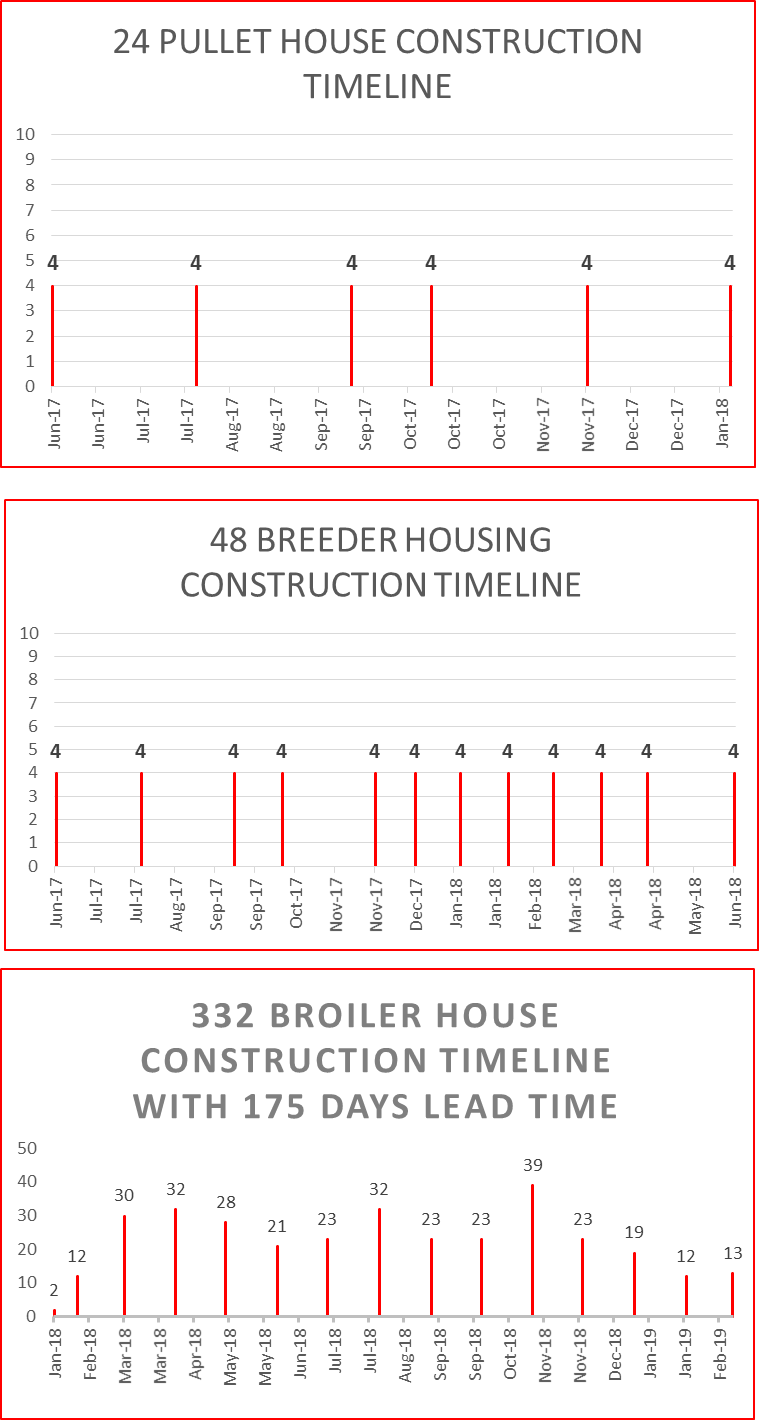 Lincoln Premium Poultry/Costco
Timeline:
Production:  8.20.2018
Pullet:  6.2017
Breeder:  6.2017
Broiler:  Fall – 1.2018
Strategies:
Create Collaborative Community Efforts
Local Econ. Dev., Community Leadership, Elected Officials
YOU are the agricultural Expert
Identify strengths of community (LFC)
Prepare possible sites/ processing & production
Strategize permitting, construction, community awareness
Use available tools
Invite resources
Farmers and RanchersDELIVERCampaign
F

                       Farmersdeliver.com
AFAN
Willow Holoubek
402-710-1110
willowh@a-fan.org

Emily Skillett
402-421-4416
emilys@a-fan.org